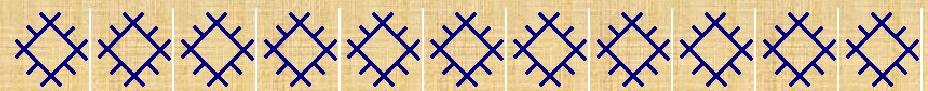 КОМИ НАЦИОНАЛЬНАЯ ОДЕЖДА

(ИТОГОВОЕ МЕРОПРИЯТИЕ ПО ПРОГРАММЕ «ДЕТЯМ О РЕСПУБЛИКЕ КОМИ. 
ТЕМА «НАЦИОНАЛЬНАЯ ОДЕЖДА»
(СТАРШАЯ ГРУППА, 5 -6 ЛЕТ)
Авторы – разработчики:
Осламенко Екатерина Петровна
Кетова Татьяна Геннадьевна
МАДОУ № 51 «Детский сад общеразвивающего вида»
Сыктывкар
2023
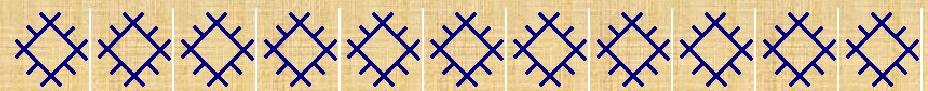 Рассмотрите женский и мужской костюм. Из каких предметов одежды они состояли?
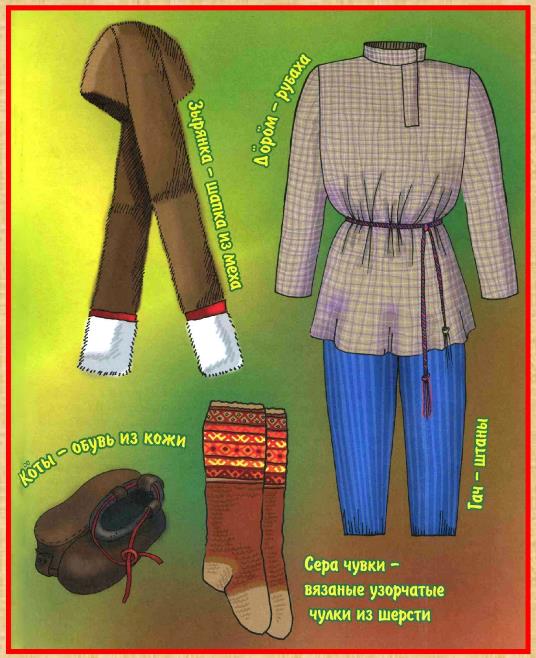 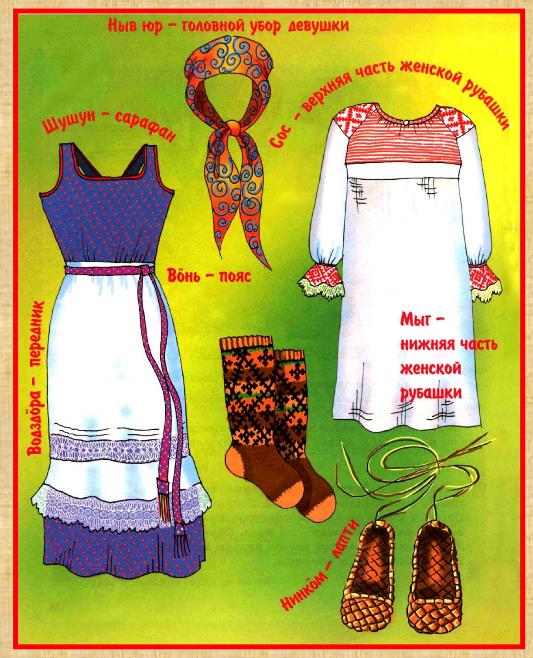 Кто в семье ткал, прял, шил одежду? Какие нитки получались из кудели? (льняные, шерстяные)
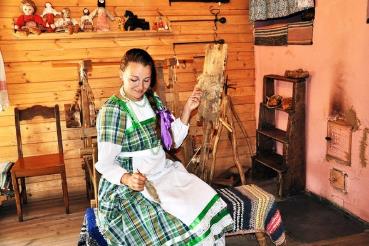 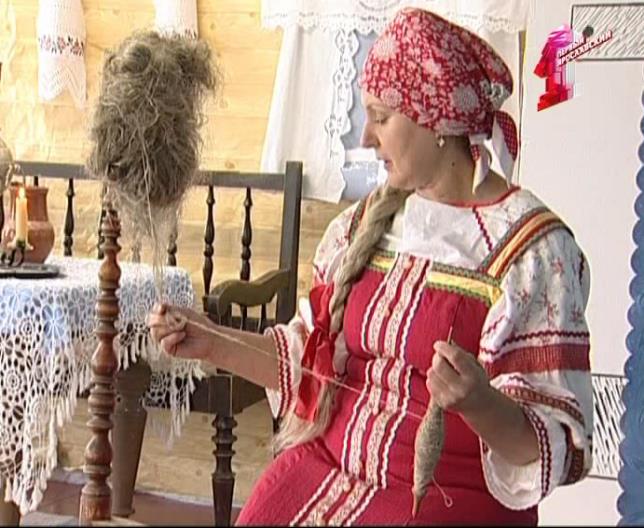 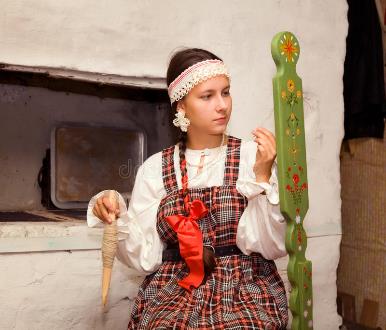 Одежду всегда украшали орнаментом. Найдите знакомые элементы коми национального орнамента
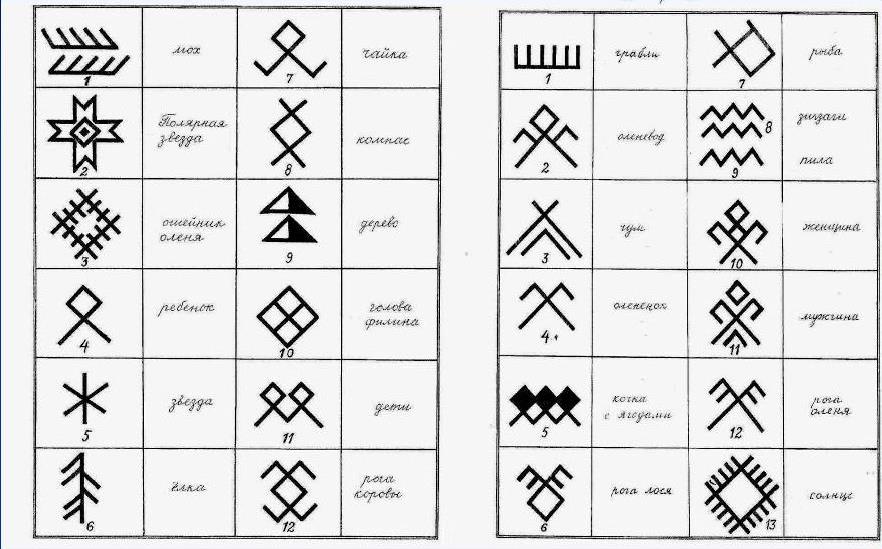 Послушайте загадки и найдите правильные ответы
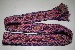 Ты иди туда, а я сюда, сойдемся на пупковой горе
Я — матрешка расписная! На мне не шубка, не кафтан, Одета я зимой и летом. В красивый яркий
Эта загадка легка, 
Длинный братишка носка
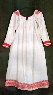 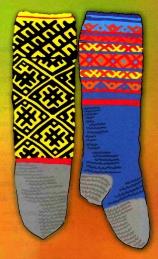 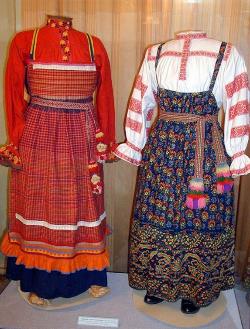 Дуйся, не дуйся,
Через голову суйся,
 попляши день деньской, 
а потом на покой.
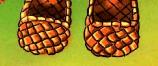 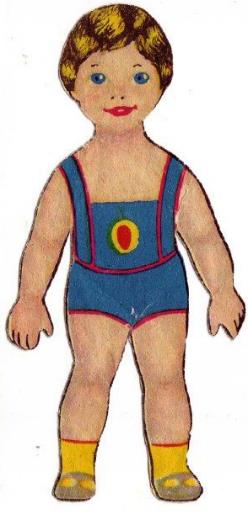 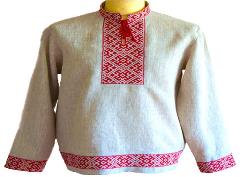 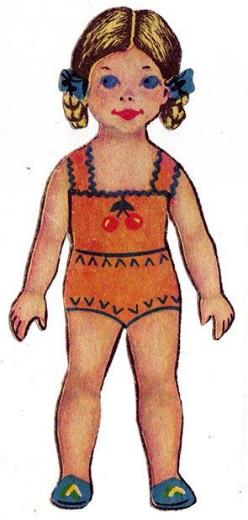 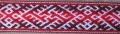 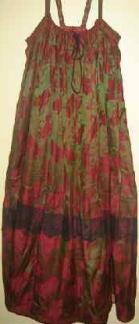 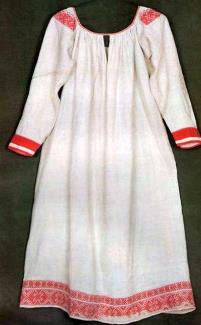 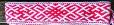 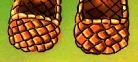 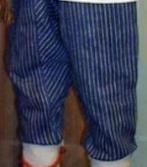 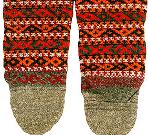 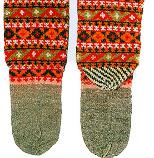 Подберите элементы одежды для мальчика и для девочки, подберите к ним прилагательные (одежда перемещается по щелчку)
Ребята, давайте составим альбом для рассматривания. Нарисуем различные элементы одежды и украсим их орнаментом
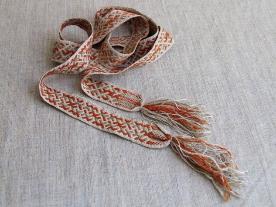 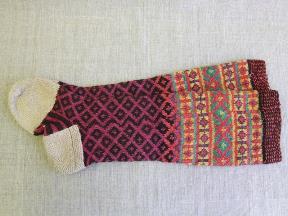 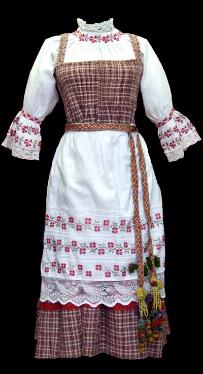 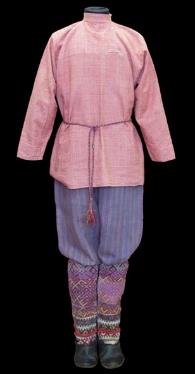 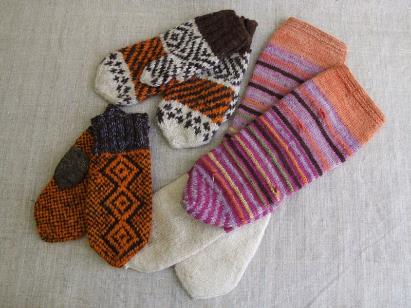 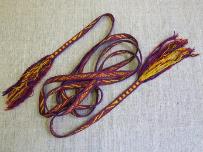